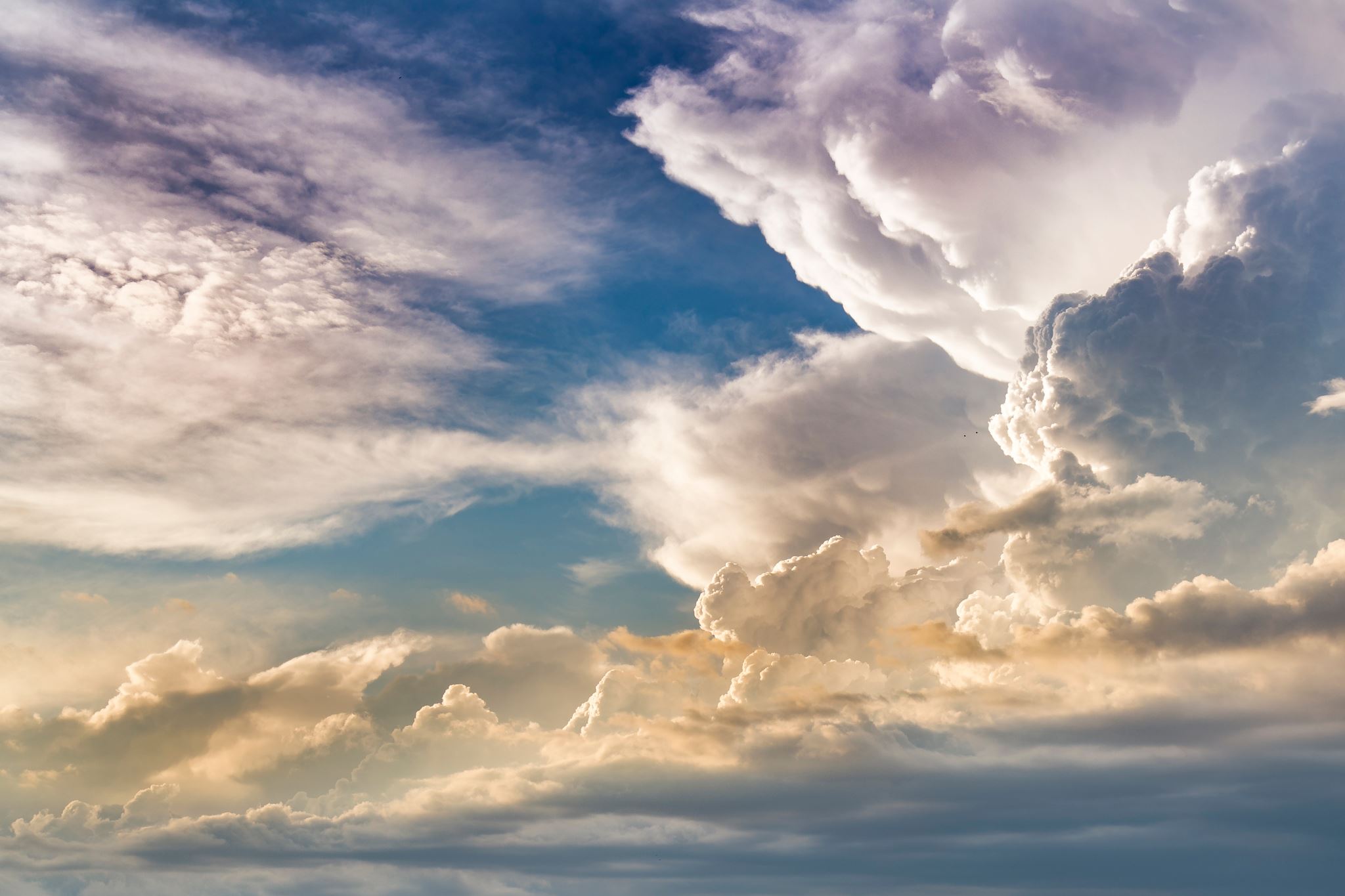 For your good always
A Lesson from Deuteronomy
[Speaker Notes: For Our Good Always
 
We are studying Deuteronomy in one of the adult classes this quarter.  The study of the Pentateuch over five of the past 6 quarters has been really beneficial to me.  There is so much symbolism in the worship structure that God established for the Israelites that I have found really fascinating and that I did not really appreciate previously.  But there a lot of commands and instructions.  There was much that they had to know and do.  And quite honestly, it can be a bit overwhelming and sometimes even confusing.  There are many examples of instructions that when you read them, you are left with wondering why did God command them to do that?]
God’s commands in the O.T. are often confusing…
Manna
Dietary restrictions
Israel was to collect just enough for the day on five days of the week (Ex 16:4,16)
They were to collect just enough for two days on the sixth day of the week (Ex 16:5,22)
[Speaker Notes: One such example is manna.
	Each morning, they were to collect just enough to feed themselves for the day – no more; no less. (Ex 16:4,16)
	Except on the 6th day when they were to collect just enough to feed themselves for 2 days – no more; no less.  (Ex 16:5,22)	

Another example is the dietary laws regarding what they could and could not eat.]
…But god always had a specific reason
Manna
Dietary restrictions
God was reminding them of God’s holiness and that they too were to be holy.
For I am the Lord your God. You shall therefore consecrate yourselves, and you shall be holy; for I am holy. Neither shall you defile yourselves with any creeping thing that creeps on the earth. For I am the Lord who brings you up out of the land of Egypt, to be your God. You shall therefore be holy, for I am holy. (Lev 11:43-45)
God was testing Israel 
Then the Lord said to Moses, “Behold, I will rain bread from heaven for you. And the people shall go out and gather a certain quota every day, that I may test them, whether they will walk in My law or not. (Ex 16:4)
[Speaker Notes: But God always had a specific reason:
Manna: Was to test them.  (Ex 16:4)
Dietary laws: Was to remind them of God’s holiness and that they too were to be holy.  (Lev 11:43-45)
	You shall not make [i]yourselves [j]abominable with any creeping thing that creeps; nor shall you make yourselves unclean with them, lest you be defiled by them.  For I am the 	Lord your God. You shall therefore consecrate yourselves and you shall by holy; for I am holy.  Neither shall you defile yourselves with any creeping thing that creeps on the earth.  	45 For I am the Lord who brings you up out of the land of Egypt, to be your God.  You shall therefore be holy, for I am holy.  (Lev 11:43-45)]
God’s reasons summarized
[Speaker Notes: And there are three verses in Deuteronomy that seem to summarize these statements well.
And the Lord commanded us to [g]observe all these [h]statutes, to fear the Lord our God, for our good always, that He might preserve us alive, as it is [i]this day.  (Deut 6:24)
“And now, Israel, what does the Lord your God require of you, but to fear the Lord your God, to walk in all His ways and to love Him, to serve the Lord your God with all your heart and with all your soul, 13 and to keep the commandments of the Lord and His statutes which I command you today for your good.  (Deut 10:12-13)

God’s instructions and commandments were for their good always.]
God’s Commands Were Beneficial
[Speaker Notes: When you think about them in that light they make a lot of sense.

You can seemingly tie all the commands to how it would be beneficial for Israel in regards to:]
It aligns to God’s Nature
God describes Himself as being good. 
	(Ex 34:5-6)
The psalmist reminds us that goodness is part of who God is. 
	(Psa 31:19; 52:1; 86:5; 145:6-7,9)
God has always demonstrated his goodness. 
	(Acts 14:7; Matt 5:44-45)
It aligns with God’s Love
Matt 7:9-11; Titus 3:3-5
Why did He do this?
[Speaker Notes: Why did God do this?  Why did he set up these instructions for their good always?
God describes Himself as being good:
Now the Lord descended in the cloud and stood with him there, and proclaimed the name of the Lord. And the Lord passed before him and proclaimed, “The Lord, the Lord God, merciful and gracious, longsuffering, and abounding in goodness and truth.  (Ex 34:5-6)
The psalmists remind us of the goodness being part of the nature of God:
Oh, how great is Your goodness,Which You have laid up for those who fear You,Which You have prepared for those who trust in YouIn the presence of the sons of men!  (Psalms 31:19) 
Why do you boast in evil, O mighty man?The goodness of God endures continually.  (Psalms 52:1)
For You, Lord, are good, and ready to forgive,And abundant in mercy to all those who call upon You.  (Psalms 86:5)
Men shall speak of the might of Your awesome acts,And I will declare Your greatness.
 They shall utter the memory of Your great goodness,And shall sing of Your righteousness.  (Psalms 145:6-7)
The Lord is good to all,And His tender mercies are over all His works.  (Psalms 145:9)

God has always demonstrated his goodness
Paul speaking at Lystra … “We also are men with the same nature as you, and preach to you that you should turn from these useless things to the living God, who made the heaven, the earth, the sea, and all things that are in them, 16 who in bygone generations allowed all nations to walk in their own ways.  Nevertheless He did not leave Himself without witness, in that He did good, gave us rain from heaven and fruitful seasons, filling our hearts with food and gladness.”  (Acts 14:15-17)
But I say to you, love your enemies, bless those who curse you, do good to those who hate you, and pray for those who spitefully use you and persecute you, that you may be sons of your Father in heaven; for He makes His sun rise on the evil and on the good, and sends rain on the just and on the unjust.  (Matt 5:44-45)
It also aligns with God’s love
 Or what man is there among you who, if his son asks for bread, will give him a stone? Or if he asks for a fish, will he give him a serpent? If you then, being evil, know how to give good gifts to your children, how much more will your Father who is in heaven give good things to those who ask Him!  (Matt 7:9-11)
 For we ourselves were also once foolish, disobedient, deceived, serving various lusts and pleasures, living in malice and envy, hateful and hating one another.  But when the kindness and the love of God our Savior toward man appeared, not by works of righteousness which we have done, but according to His mercy He saved us, through the washing of regeneration and renewing of the Holy Spirit,  (Titus 3:3-5)]
God’s Commnads That were for their good Resulted in blessings and curses
[Speaker Notes: This idea of God’s instructions being for the good of the people was then further developed in the instructions regarding blessings and curses.  (Deut 11:26-28)
If they would keep these commandments, they would be blessed.  
Deut 11:8-9,13-15, 18-21
8 “Therefore you shall keep every commandment which I command you today, that you may be strong, and go in and possess the land which you cross over to possess, 9 and that you may prolong your days in the land which the Lord [d]swore to give your fathers, to them and their descendants, ‘a land flowing with milk and honey.’  (Deut 11:8-9)
13 ‘And it shall be that if you earnestly [e]obey My commandments which I command you today, to love the Lord your God and serve Him with all your heart and with all your soul, 14 then I[f] will give you the rain for your land in its season, the early rain and the latter rain, that you may gather in your grain, your new wine, and your oil. 15 And I will send grass in your fields for your livestock, that you may eat and be [g]filled.’  (Deut 11:13-15)
18 “Therefore you shall [h]lay up these words of mine in your heart and in your soul, and bind them as a sign on your hand, and they shall be as frontlets between your eyes. 19 You shall teach them to your children, speaking of them when you sit in your house, when you walk by the way, when you lie down, and when you rise up. 20 And you shall write them on the doorposts of your house and on your gates, 21 that your days and the days of your children may be multiplied in the land of which the Lord swore to your fathers to give them, like the days of the heavens above the earth.  (Deut 11:18-21)
If they would not keep them, then they would be cursed.
Deut 11:16-17
16 Take heed to yourselves, lest your heart be deceived, and you turn aside and serve other gods and worship them, 17 lest the Lord’s anger be aroused against you, and He shut up the heavens so that there be no rain, and the land yield no produce, and you perish quickly from the good land which the Lord is giving you.  (Deut 11:16-17)]
This Idea reiterated throughout Israel’s history:
[Speaker Notes: We see this concept played out over and over again in Israel’s history.
Victory at Jericho (Joshua 6)
Men of War to march around the city one time for 6 days.
On the seventh day march around the city 7 times and shout at the sound of the trumpet.
Defeat at AI (Joshua 7)
They were not to take from the accursed things in Jericho (Josh 6:17-19)
But Achan did not heed God’s instructions (Josh 7:1) and it ultimately cost him and his family their lives (Josh 6:24-26)
Cycle of Apostacy in Judges and summarized in Judges 2:11-19
Ultimately in Israel and then Judah being carried away into captivity because they refused to follow God’s commands that were for their good.
But even in their captivity, he assured them of his goodness.  (Jeremiah 32:37-42)
then I will give them one heart and one way, that they may fear Me forever, for the good of them and their children after them (Jeremiah 32:39)]
Same is true for us.
All things work together for Good to those who Love the Lord 
	(Rom 8:28)
How do we demonstrate our love?
	By keeping His commandments (Jn 14:15)
This goodness is true even in the face of trials and persecutions
	(I Pet 3:1-9)
Paul while in prison (Acts 16:25)
Paul under house arrest (Phil 1:12-18)
Heroes of faith (Heb 11:35-38)
[Speaker Notes: Same is true of us today.
	Paul tells us that all things work together for good to those who love God. (Rom 8:28)
Who are those who love God
	According to Jesus it is those that keep His commandments (John 14:15)
This goodness is true even in the face of trials and persecutions:
	READ I Pet 3:1-9
Example of 
Paul singing hymns while in prison (Acts 16:25)
Paul under house arrest but rejoicing over the spread of the gospel as a result. (Phil 1:12-18)
Heroes of faith that endured unbelievable persecution (Heb 11:35-38)]
Same is true for us.
Sermon on the Mount:
To be Peacemakers (Matt 5:9)
To not be angry without cause (Matt 5:22)
To not Lust (Matt 5:28)
To not Worry (Matt 6:25-34)
To Treat Others as we Want to be Treated (Matt 7:12)
Great Commission
Pentecost
Sermon on the Mount
To be Poor in Spirit (Matt 5:3)
To Mourn over sin (Matt 5:4)
To be Meek (Matt 5:5)
To Hunger and Thirst for Righteousness (Matt 5:6)
To be Merciful (Matt 5:7)
To be Pure in Heart (Matt 5:8)
[Speaker Notes: So when Jesus says to
Go make disciples baptizing them in the name of the Father the Son and of the Holy Spirit, teaching them to observe all things that I have commanded you. (Matt 28:19-20)
We need to go.  We need to baptize.  We need to teach.
When Peter preached the first gospel sermon and many of those who heard him asked as a result of being convicted of their sin, What shall we do?  He told them to repent and be baptized for the remission of your sins. (Acts 2:37-38)
It was for their good always.
Have you done that?  If not, why not?  It is for your good always.

And when we turn to the sermon on the mount and we read all these things that we are called to do.  We need to remember that these things are for our good.  God is describing for us the best way to live which will provide us with the most blessed life.  All of these are for Our Good Always.]
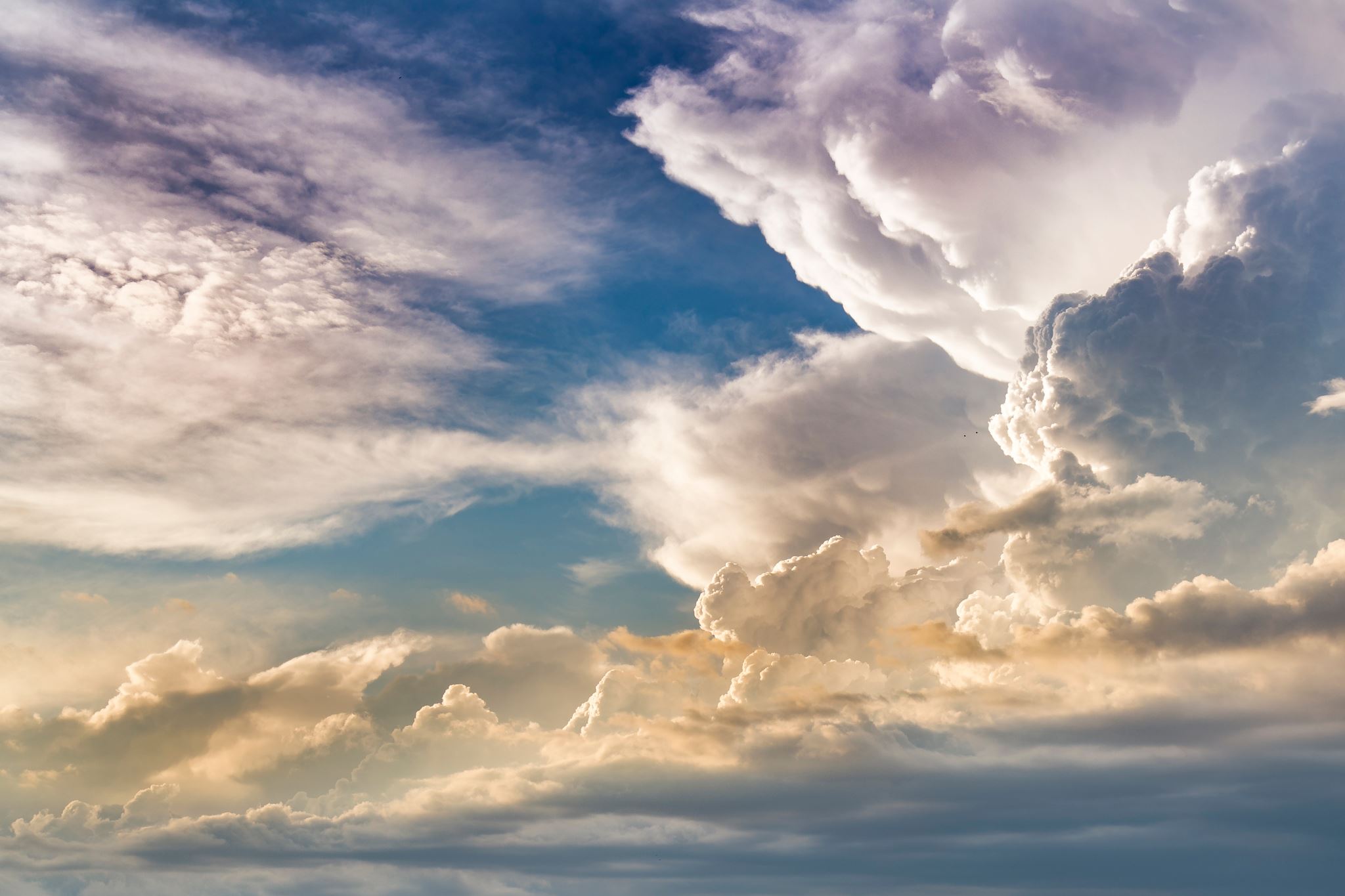 For your good always
A Lesson from Deuteronomy